ONLINE SAFETY
БЕЗБЕДНОСТ НА ИНТЕРНЕТУ
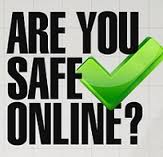 by Milena Tasić
MALWARE злонамерни програми
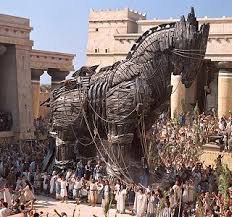 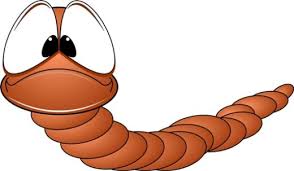 ЗАШТИТА
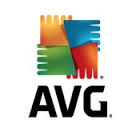 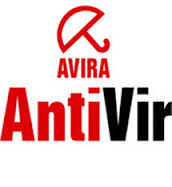 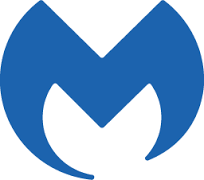 Settings
Privacy
Security
SOCIAL NETWORK
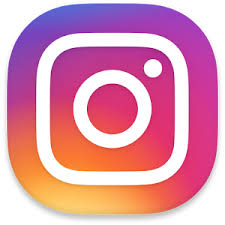 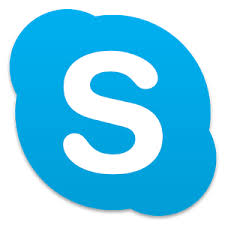 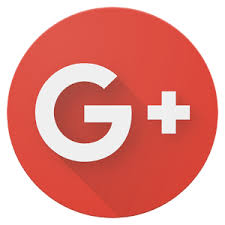 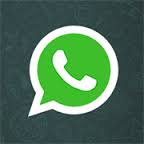 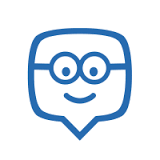 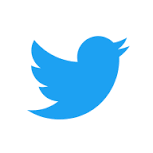 NETIQUETTE DIGITAL CITIZENSHIP
RESPECT:  access, etiquette, law
EDUCATE:  commerce, literacy, communication
PROTECT:  rights and responsibilities, health and wellness, security

NO: insults, spamming, capitals only,  other people’s photos, videos, data…, gossiping…

BE TOLERANT
CYBER BULLYING
https://www.youtube.com/watch?v=dubA2vhIlrg&t=37
20%  деце која доживе злостављање преко интернета размишљају о самоубиству
Девојчице  чешће постају жртве злостављања него дечаци, али су и склоније да злостављају друге
Најмање 42% деце је доживело злостављање, а свако четврто чак више пута
РИЗИЦИ
Комерцијални

Агресивни

Сексуални

Вредносно обојени
BE SMART
STAY SAFE
MEETING
ACCEPTING
RELIABLE
TELL
КОНТАКТИ
0800 200 201 – СОС телефон  Министарства просвете
vtk@beograd.jt.rs – Посебно тужилаштво за високотехнолошки криминал РС
prijava@netpatrola.rs – пријава нелегалних и штетних садржаја на интернету
www.prevara.info